Famous Art of the Renaissance
Three Main Characteristics of the Renaissance
Interest in the Individual
-individual achievement
-humanism
-subjects of art
Love of Classical Learning
     -education
     -scientific inquiry
Enjoyment of Worldly Pleasures
-Church abuses
-curiosity leads to exploration
Donatello (1386-1466)
Who was he?
Famous sculptor from Florence
What was He Known For?
Realistic sculptures by using natural poses and expressions
Statue of David=first European sculpture of large, free-standing nude
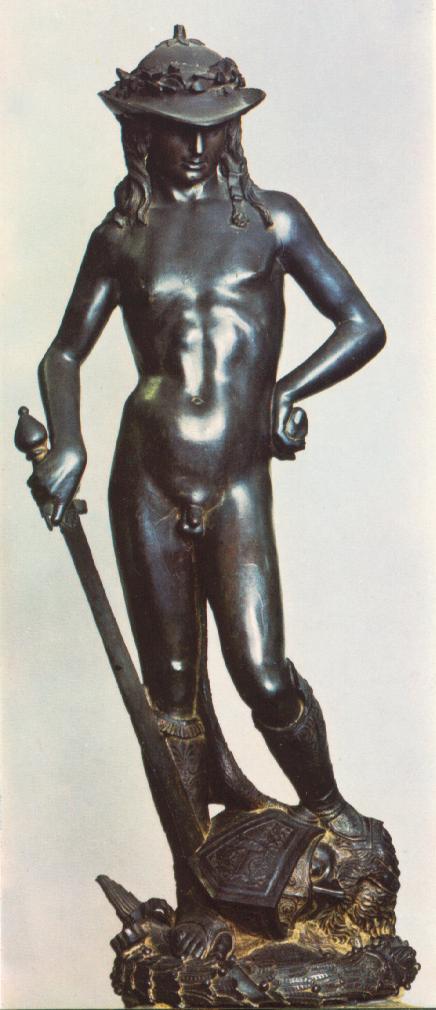 Statue of David
Leonardo (1452-1519)
Who Was He?
“Renaissance Man”
Painter
Sculpture
Inventor
Scientist
What is he Known For?
“Mona Lisa”
“Last Supper”
Wrote backwards!
Notebooks revealed he was a genius-had drawings of first helicopter, etc.
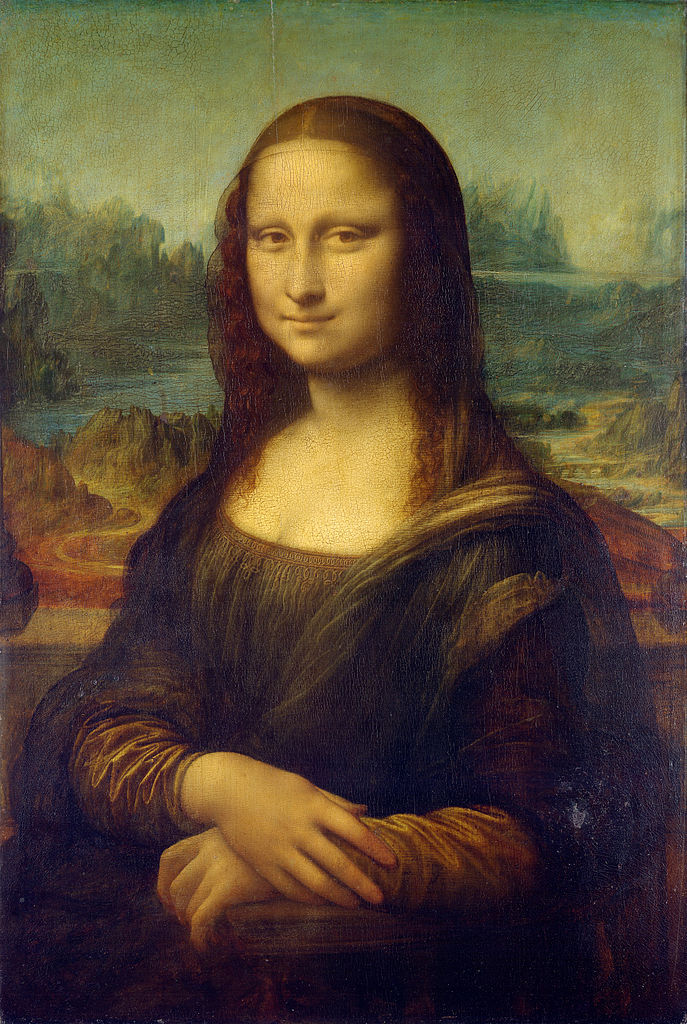 Mona Lisa
The Last Supper
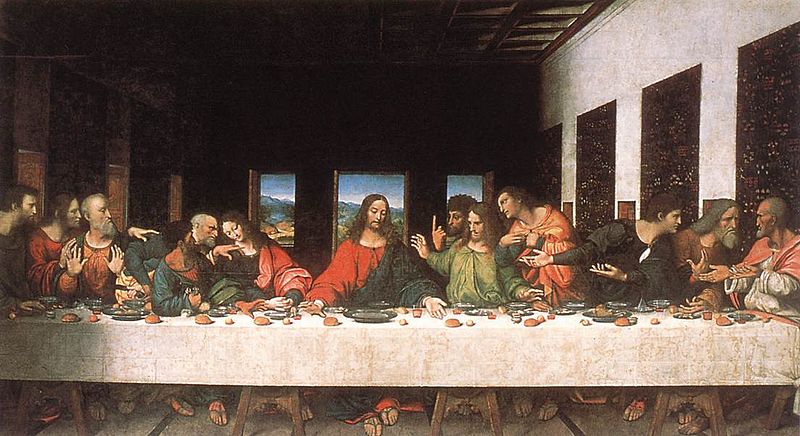 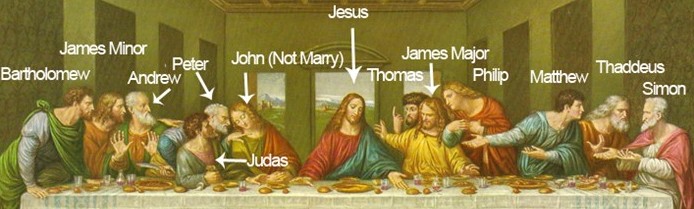 Michelangelo (1475-1564)
Who was he?
Sculptor
Painter
Poet
Architect
What Was He Known For?
Realistic style for the human body
Dome of St. Peter’s
Sistine Chapel
“Statue of David”
The Sistine Chapel
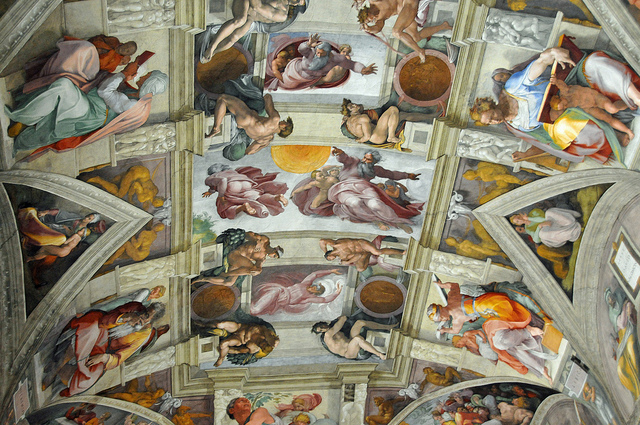 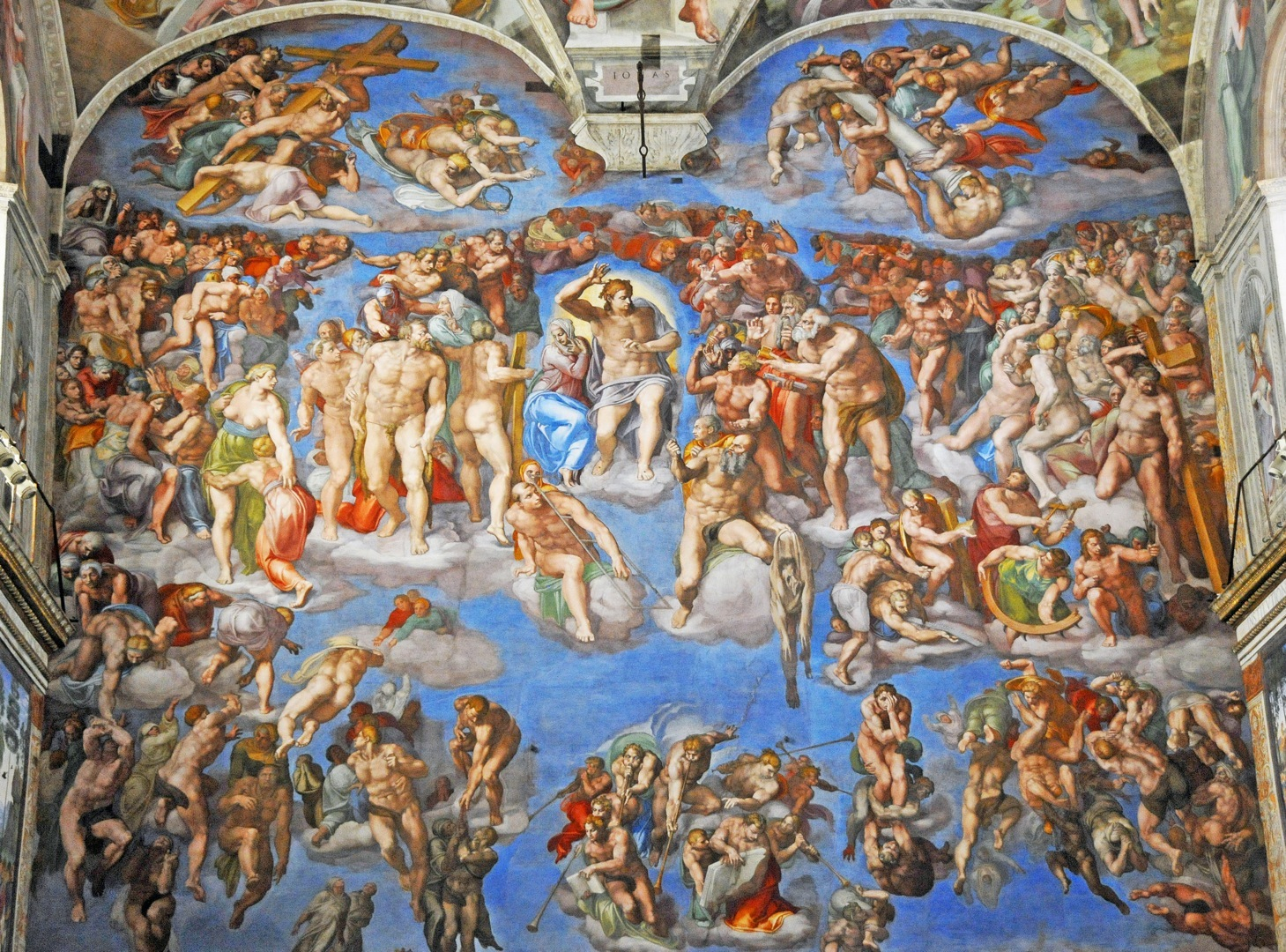 Sistine Chapel: Creation of Adam
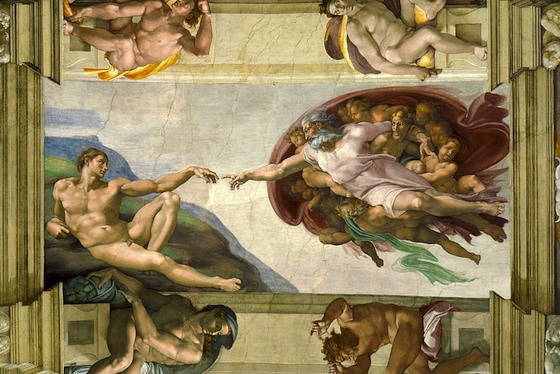 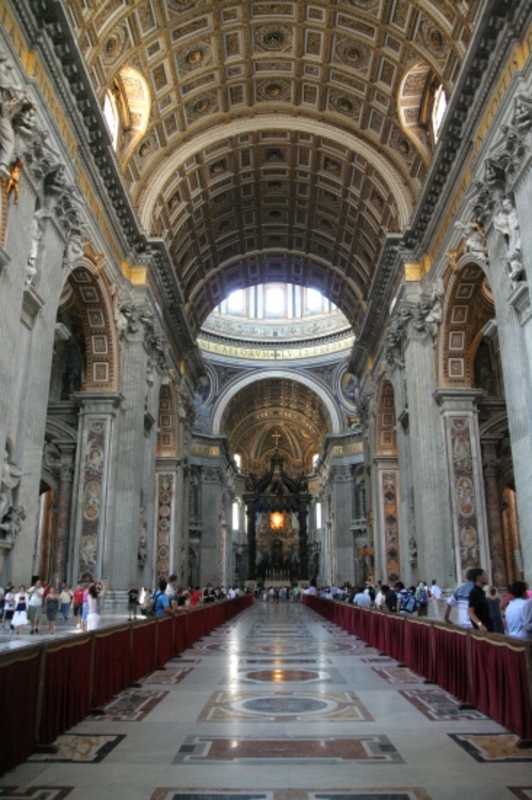 St. Peter’s Basilica
Statue of David
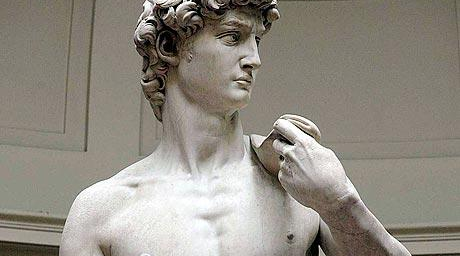 Raphael (1486-1520)
Who Was He?
Painter and architect
Studied Leonardo and Michelangelo
What was he Known For?
Use of perspective
Madonna and Child
“School of Athens”
The School Of Athens
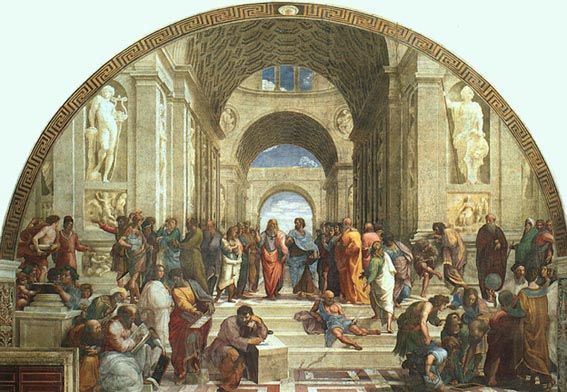 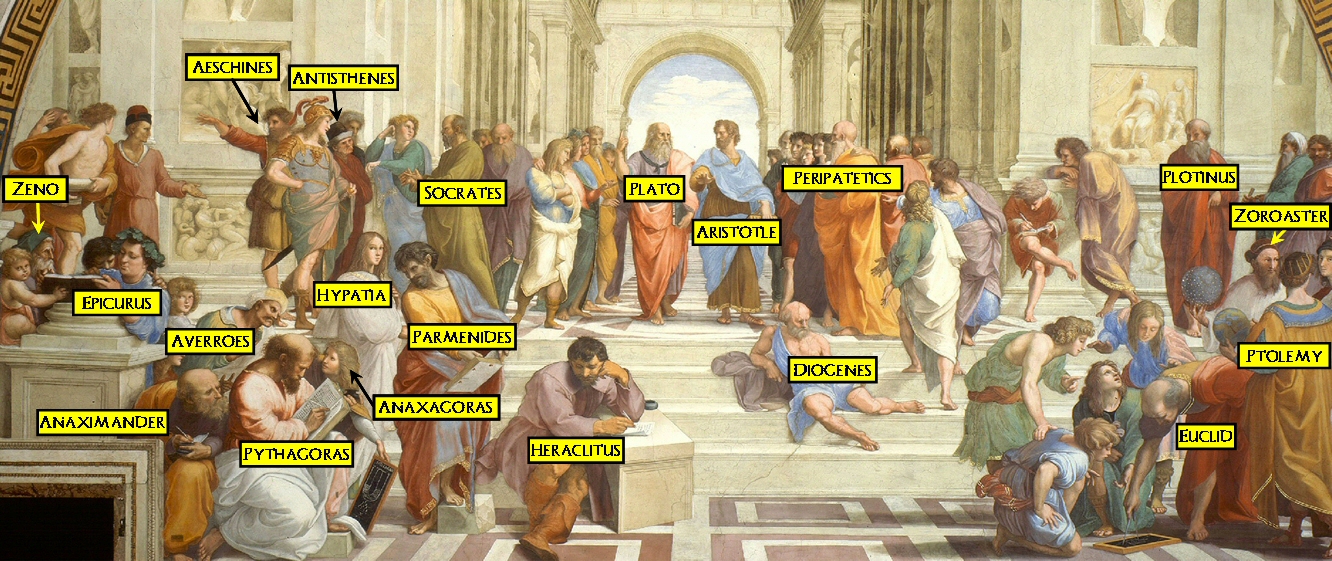 Madonna and Child
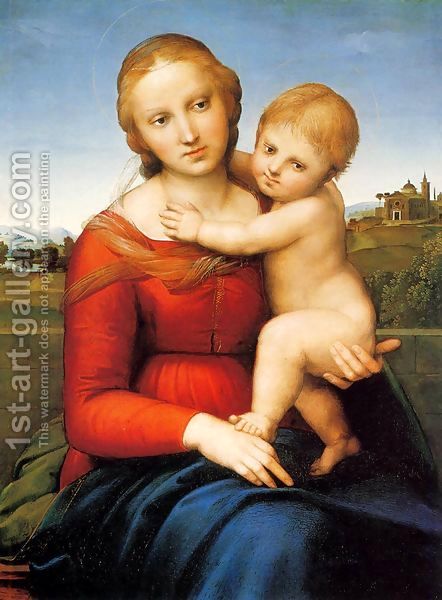 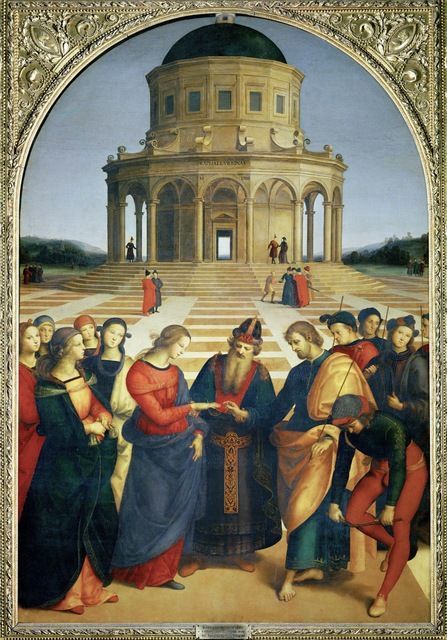 Marriage of the Virgin
Famous Writers of the Renaissance